Department of Occupational Therapy
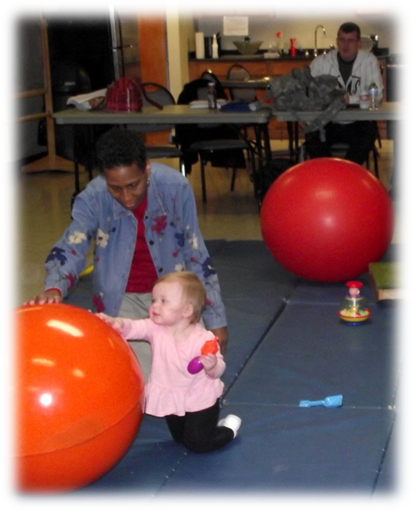 Monthly Information 
Session
Introductions
Session Leaders
Session Participants
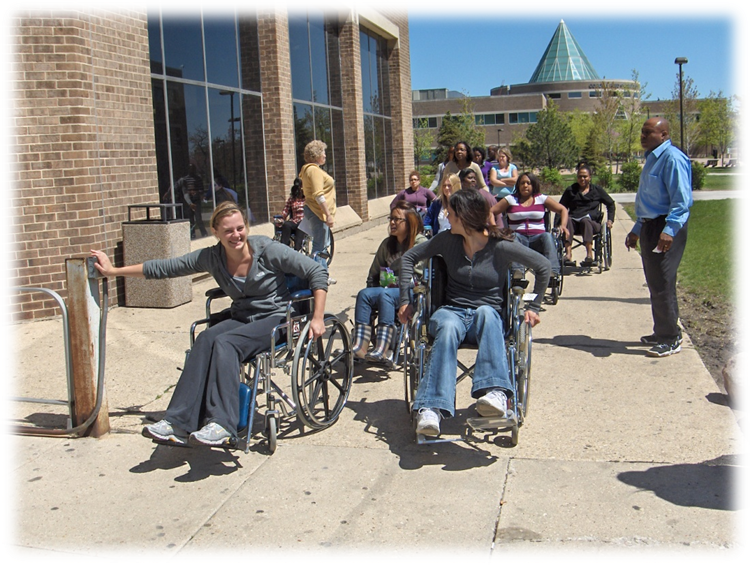 Agenda
Introduction to our program 
      (Approx 15-20 minutes) 

Questions and Answers (approx. 10 minutes) 

Individual meetings to review your unofficial Transcripts
Accredited OT Programs
All OT programs have standards for content

Programs differ in focus and how they teach the material
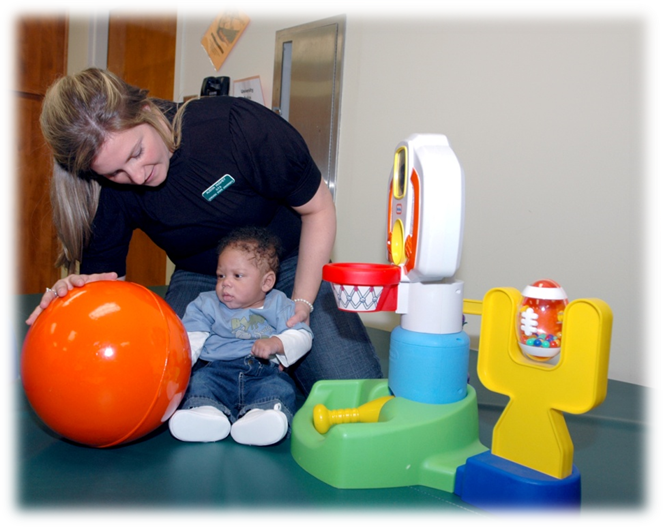 What is unique about CSU’s Program?
Integrated curriculum design 
learning across the life span 
learning across practice settings  
Emphasis on preparing students for community and emerging practice areas 
Wellness to Disability continuum
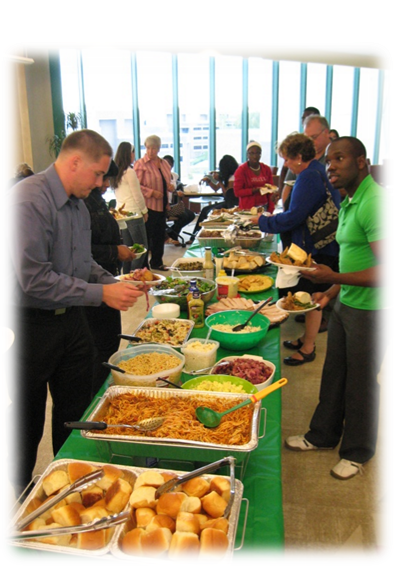 We are a community…
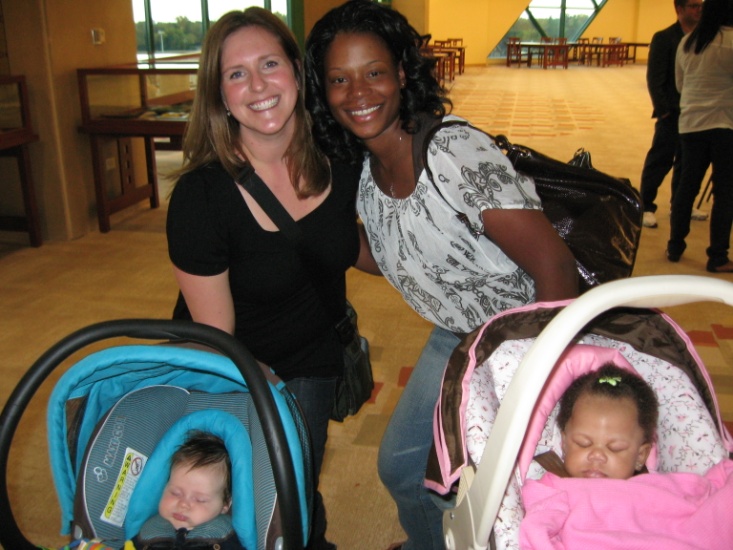 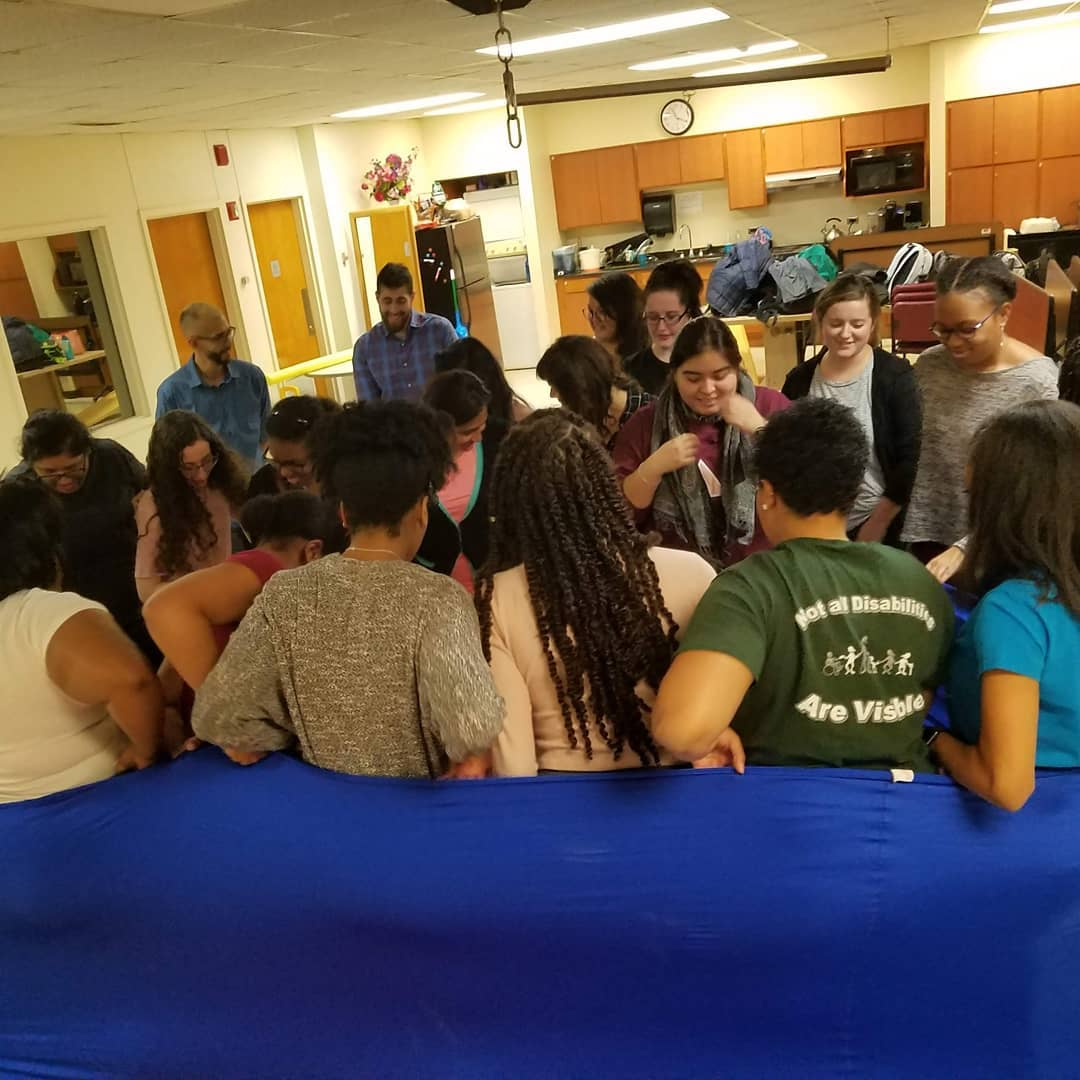 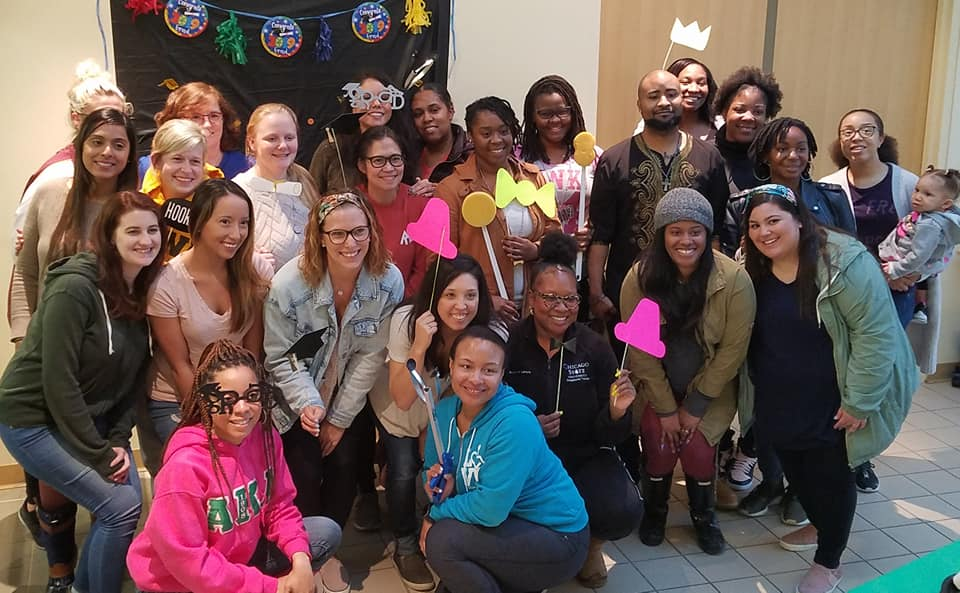 Fieldwork every semester		Level I Fieldwork
1st year: 1 day/10 wks. during fall & spring semesters in small group with faculty mentor (with typical populations and those living with disability in the community)

2nd year: 1 day/10 wks. During fall & spring semesters 
  (in community and traditional sites)
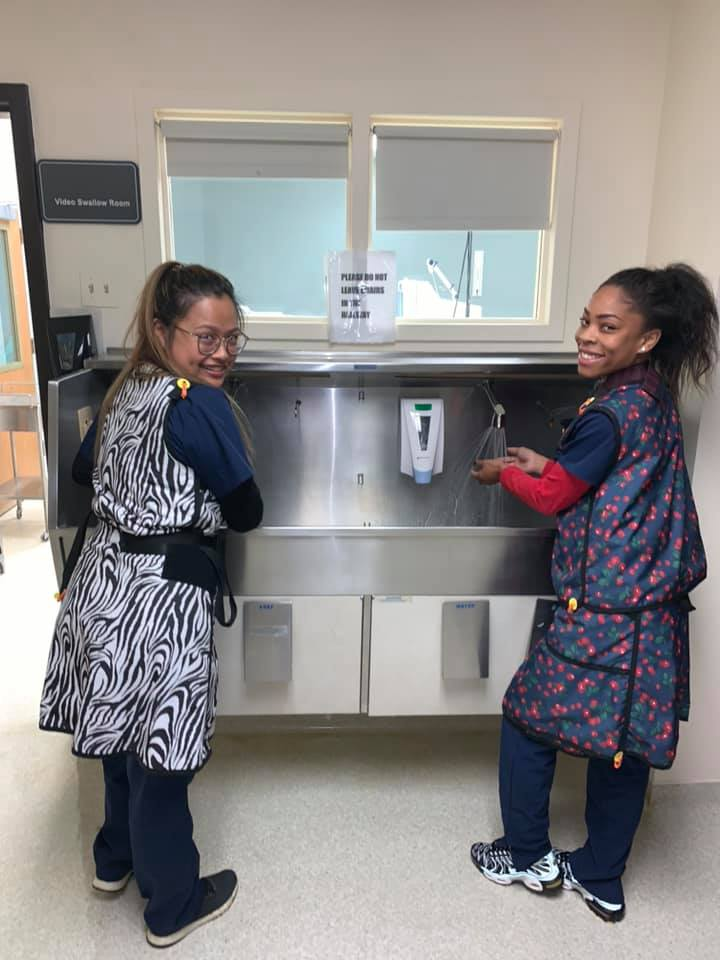 Fieldwork every semester		Level II Fieldwork
3rd year: full time (40 hours/wk.), Two 12-week rotations in community and traditional settings
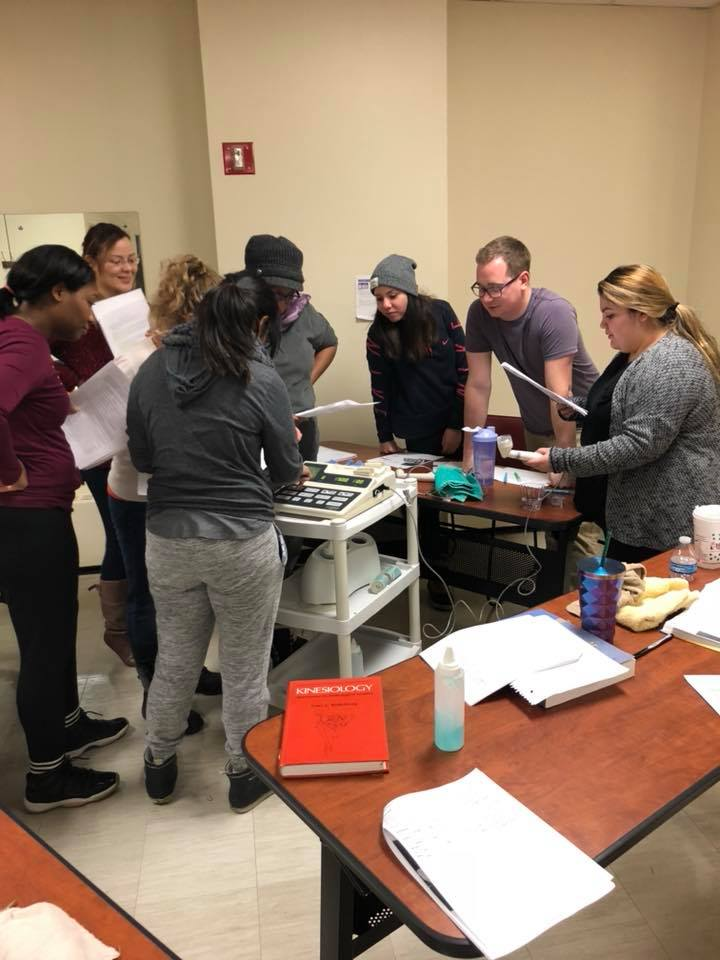 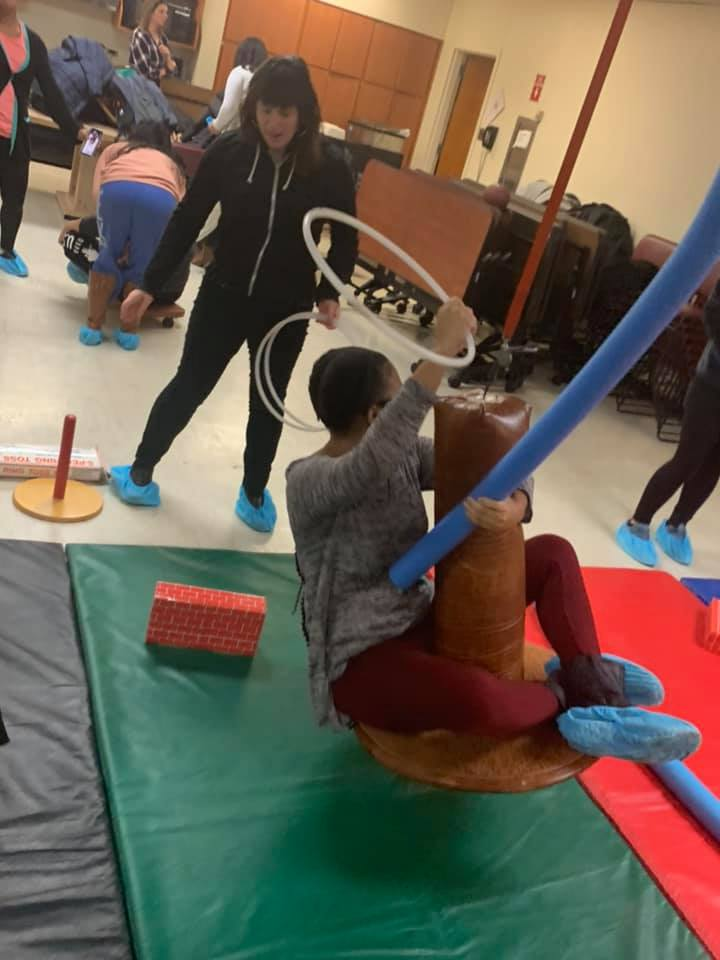 Research
Student – Faculty collaborative research projects
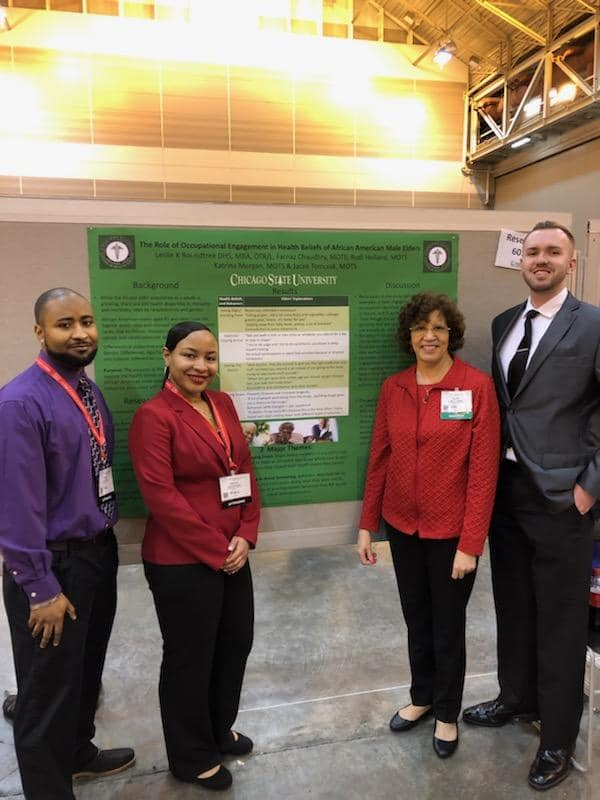 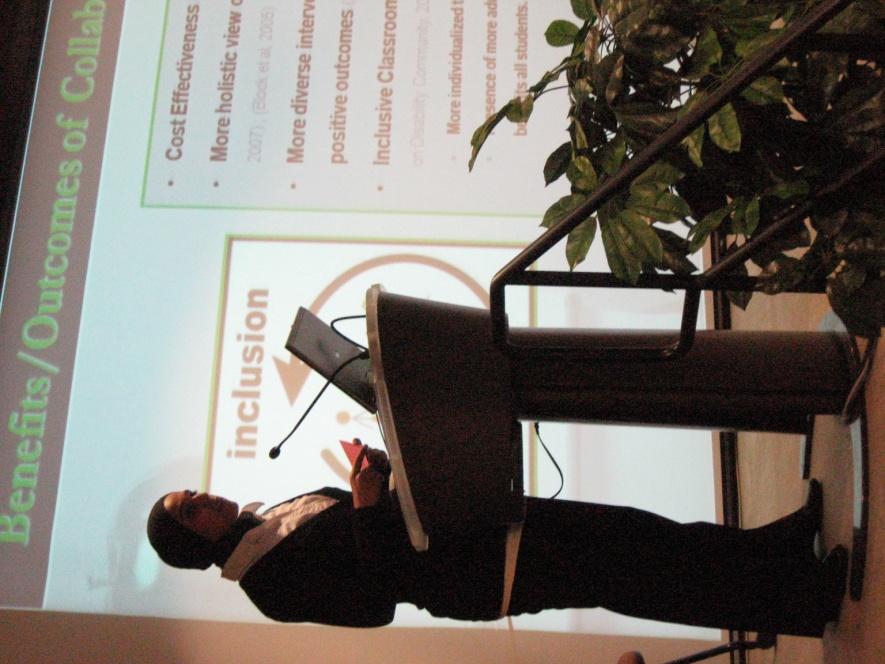 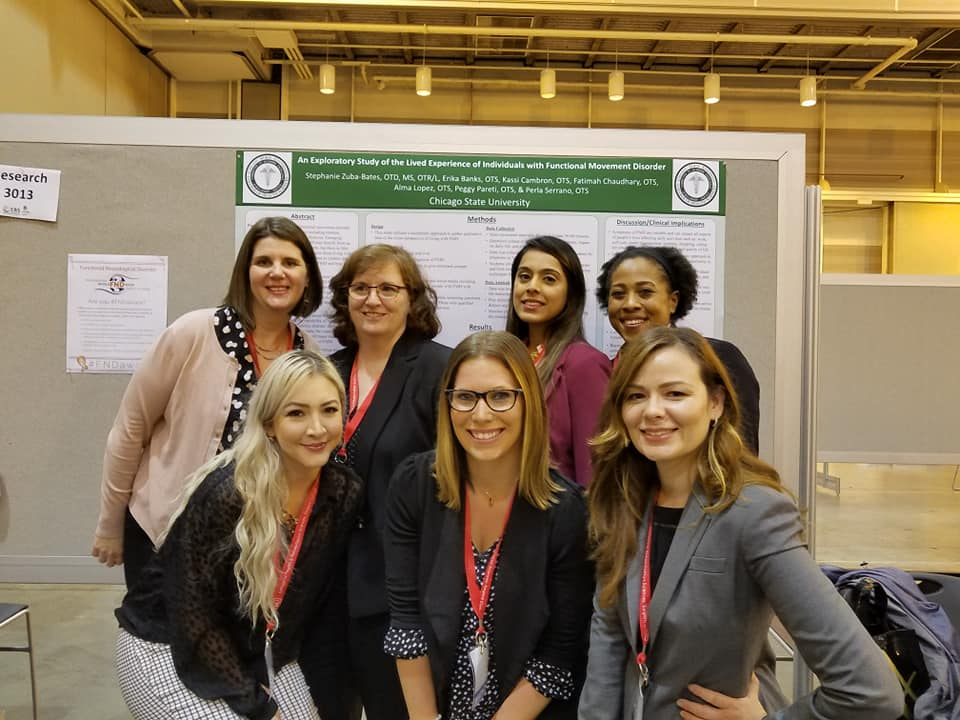 Comprehensive Testing
The program is structured to have a comprehensive testing each year with an exam for graduation
End of Year 1 Exam
End of Year 2 Exam
Exit Exam (end of year 3 Exam)

Requires students to review content and build upon content
Practice for the NBCOT exam
National Board for Certification in Occupational 		Therapy (NBCOT)Exam Results
2019 CSU MOT passage rate: 94%

The national average: 98%

2020- so far so good!!!
Applying to the OT Masters Program
If you have (or will have) an undergraduate degree
Need to apply online for the MOT program, https://www.csu.edu/graduateschool/admissions/gradadmission.htm
Entering the Combined program 		BS in Health Sci/MOT
If you are already a Pre-OT major at CSU: 
 	Apply directly to the OT Department for admission to the 	professional OT Program,  
https://www.csu.edu/collegeofhealthsciences/OT/admissions.htm
Prerequisites for the MOT Program
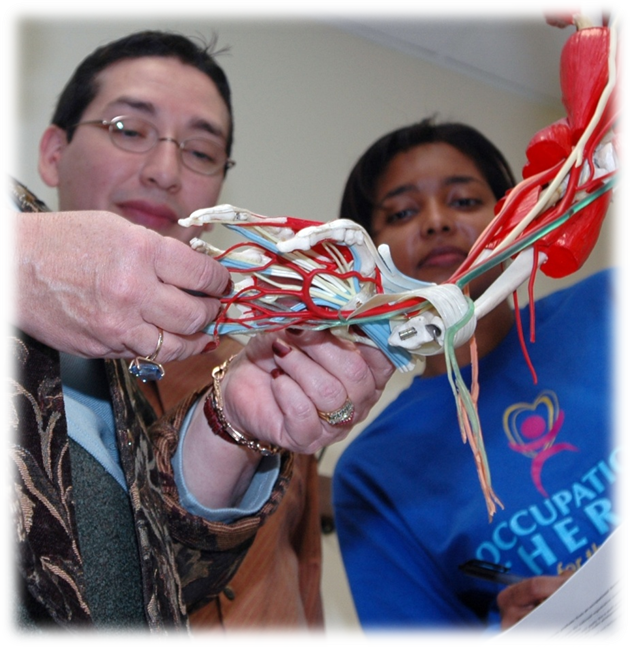 Anatomy and Physiology
Cadaver lab 
Abnormal Psychology
Lifespan Psychology
Statistics
Intro to OT
Intro to Anthropology or 
    Sociology
Medical Terminology
Science Prerequisites 		For either Program
Anatomy and Physiology (8CH min.)
Completion of separate anatomy (4CH) & general physiology (4CH) courses
Or completion of both AP I and AP II
Human Cadaver lab 
30 hours (dissection or prosection)
Science prerequisites need to be taken within 5 years to be current (currency)
Must have received a passing grade on any “expired” science course in order to take again for currency
Prerequisites for either program
Repeating courses
Cannot take or repeat any  OT prerequisite course (including sciences) more than twice for a passing grade
Other Application Requirements
2 Recommendation Letters
One needs to be from an upper level course instructor
Need to use Recommendation Forms provided 
Human Service
40 hours of human service delivery
Essay
Note: For MOT applicants, all these items are uploaded in 
   the online application
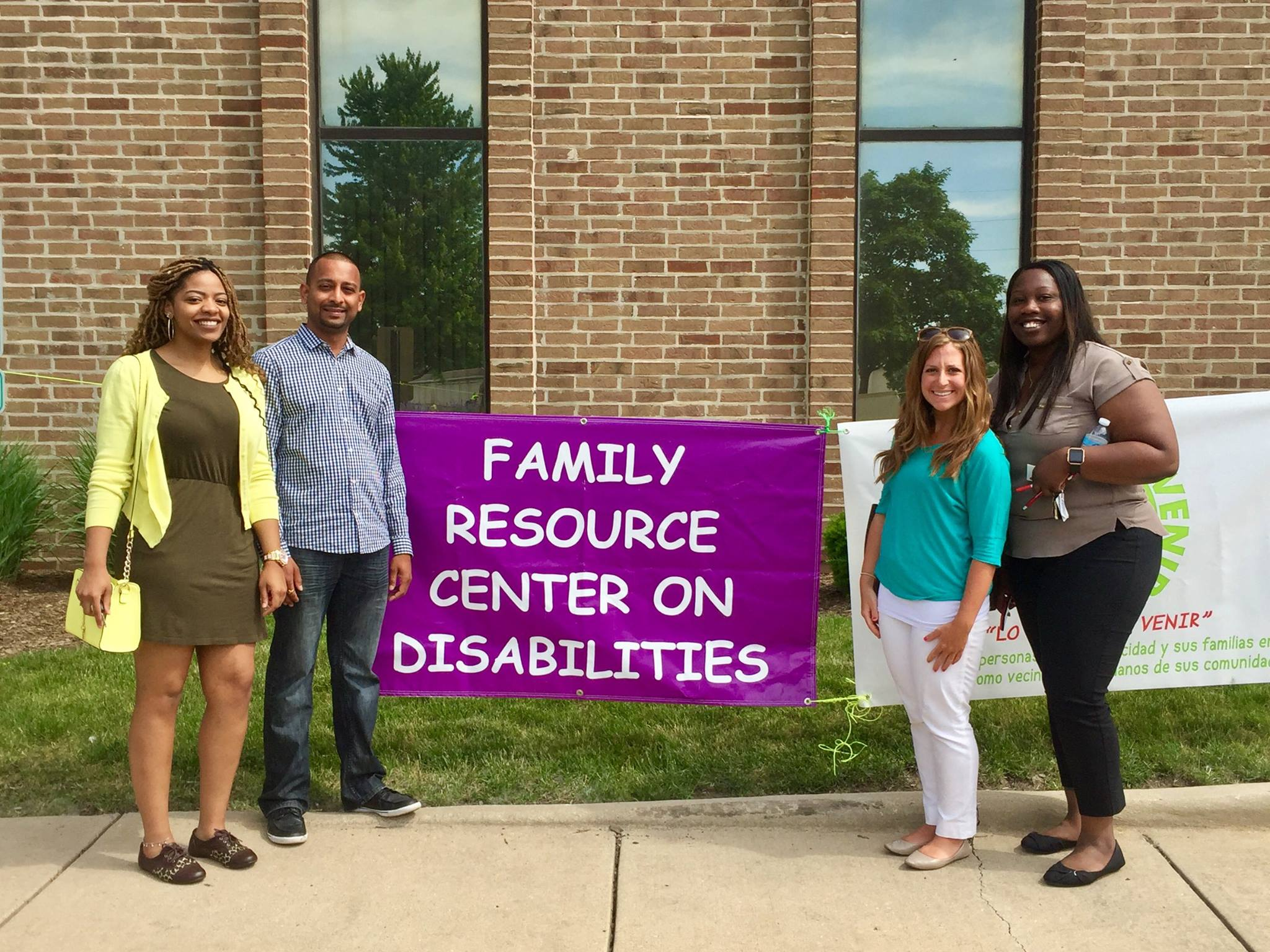 Scholarship Opportunity
Diversifying the OT Workforce (DOTW) Scholarships for Disadvantaged Students Grant
$3 million grant over 5 years awarded to the OT Department at CSU
Federal grant- funded by the Health Resources and Services Administration (HRSA) under the U.S. Department of Human Services
Purpose is to assist educationally and economically disadvantaged students to complete graduate education in OT
Goal is to increase the diversity of the profession as well as train a diverse workforce to work in medically underserved communities
What does the DOTW grant cover?
Tuition & fees
May also include additional funds for books and living expenses
The amount is determined by your unmet financial need as determined by your FAFSA with the assistance of CSU financial aid office
Maximum total amount per year a student may receive is $20,000
The grant proposes at least 50% the cost of the education. If a student has a loan, the award can be used to reduce the students’ loan amount
Who is eligible?
Graduate students accepted and enrolled full time (9 credit minimum) in the MOT graduate program
Have a low income as defined by the U.S. Bureau of the Census as determined by your Annual Gross Income (AGI) on your filed federal tax form the previous year (see CSU OT website)
Applicants must be “a citizen or national of the United States, or a lawful permanent resident of the United States, or a foreign national having in his/her possession a visa permitting permanent residence in the United States, or a non-citizen national”
FOR MORE INFORMATION
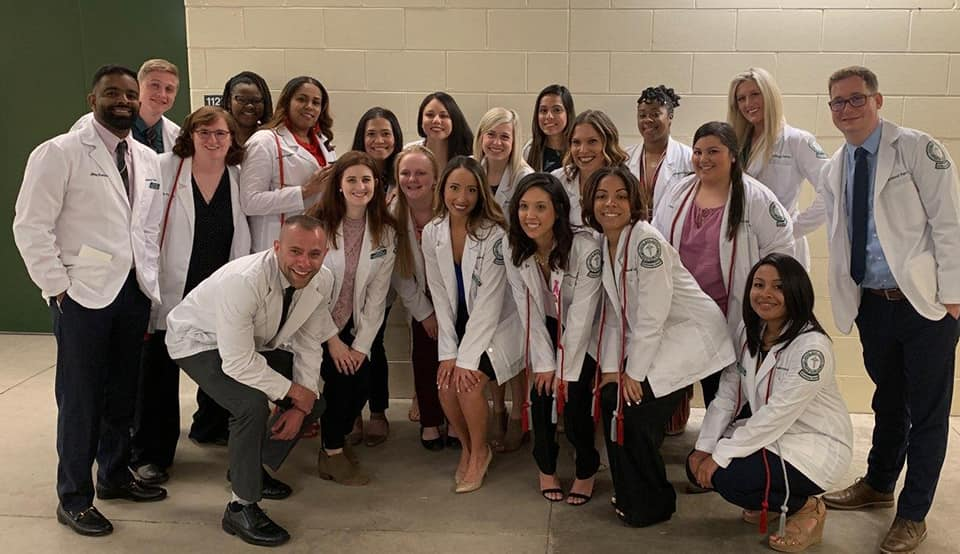 OT PROGRAM
https://www.csu.edu/collegeofhealthsciences/OT/

DOTW SCHOLARSHIP
https://www.csu.edu/collegeofhealthsciences/OT/DOTW_grant.htm
Department of Occupational Therapy
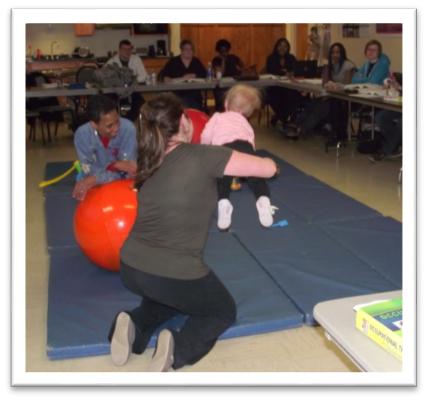 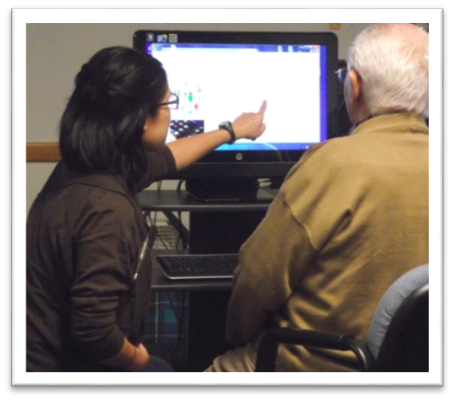 Monthly Information Session
bacot@csu.edu
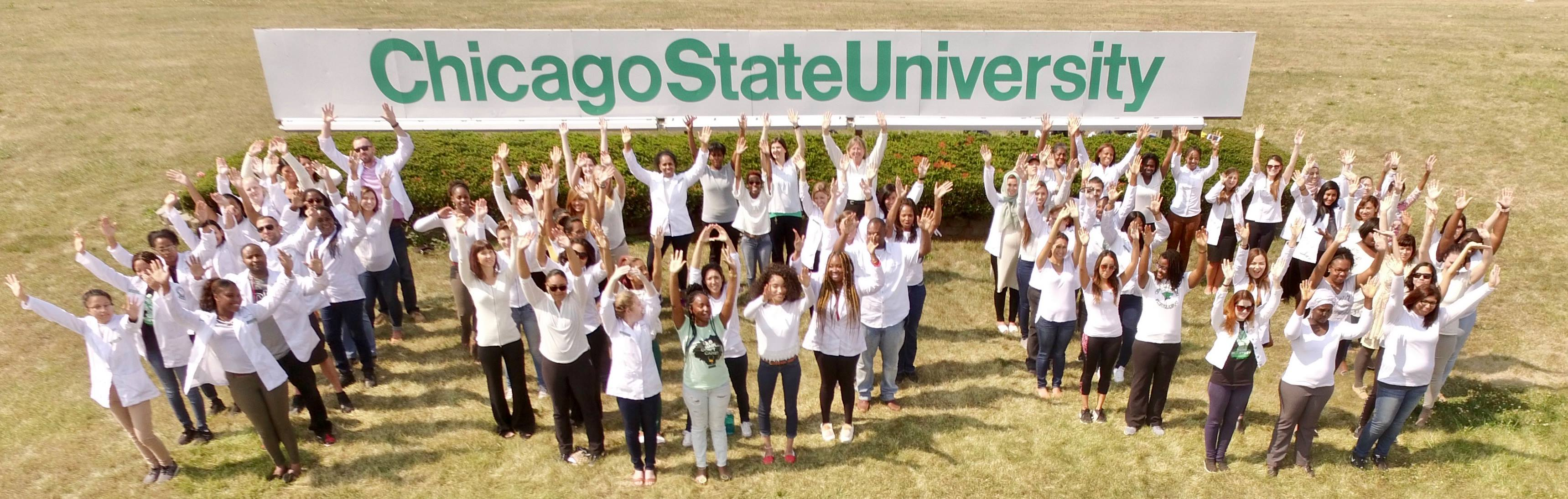